Nový pohled na trestnou činnost v pracovním prostředí státních zaměstnanců a úředníků
JUDr. JAKUB CHROMÝ, Ph.D., MBA


Personalistika, právo a vzdělávání ve veřejné správě

14. 9. 2022
Předpoklady spáchání trestného činu
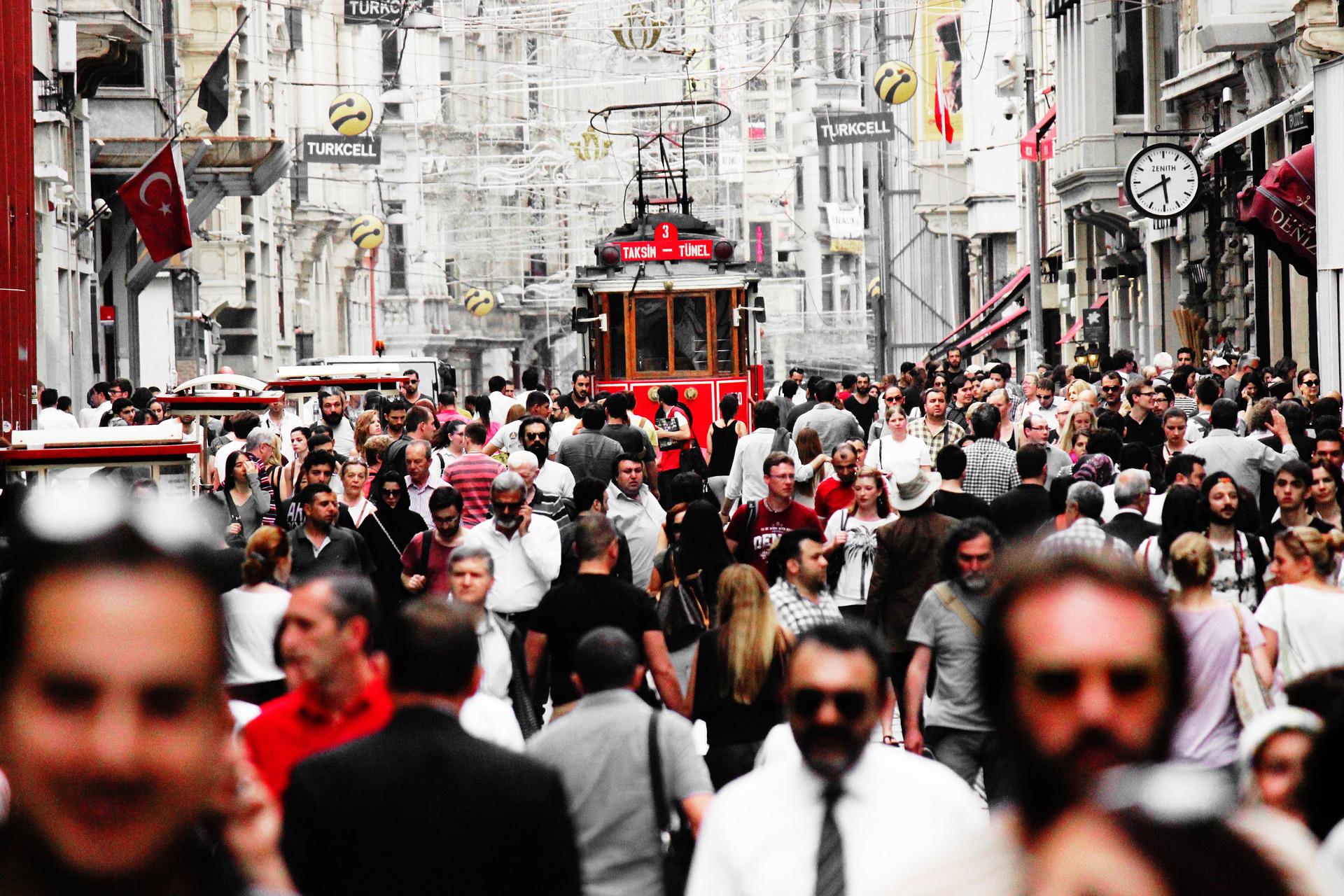 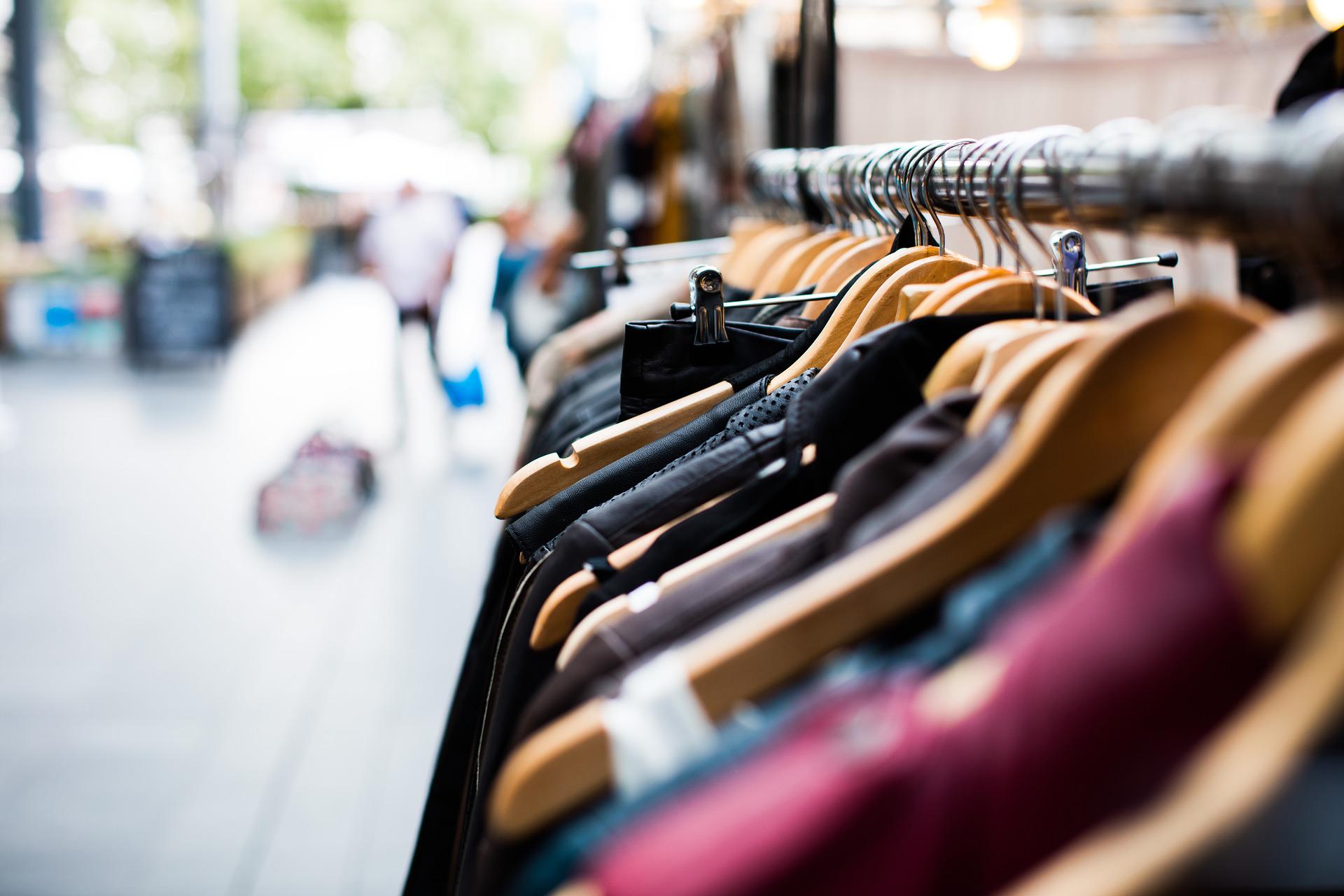 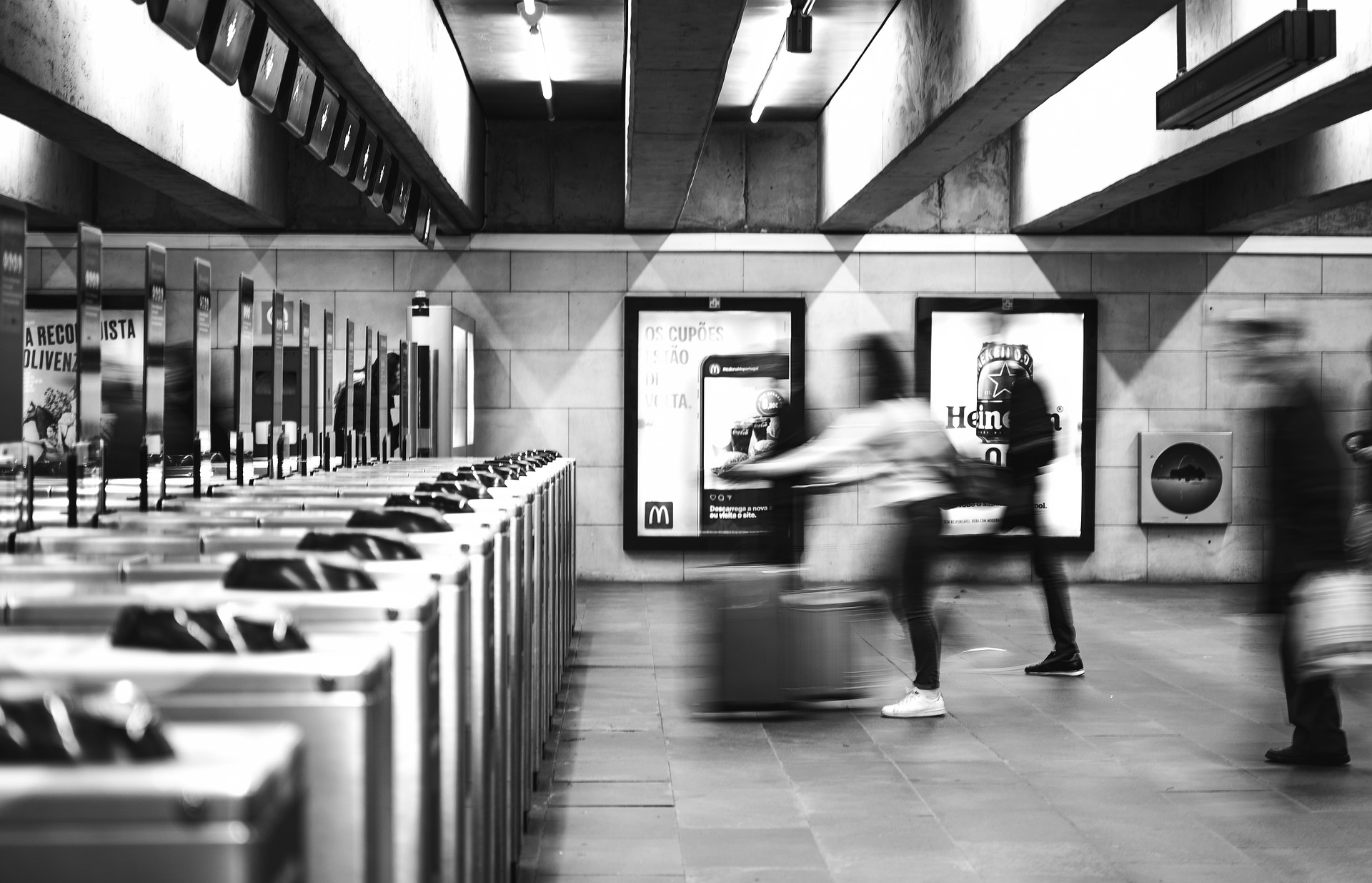 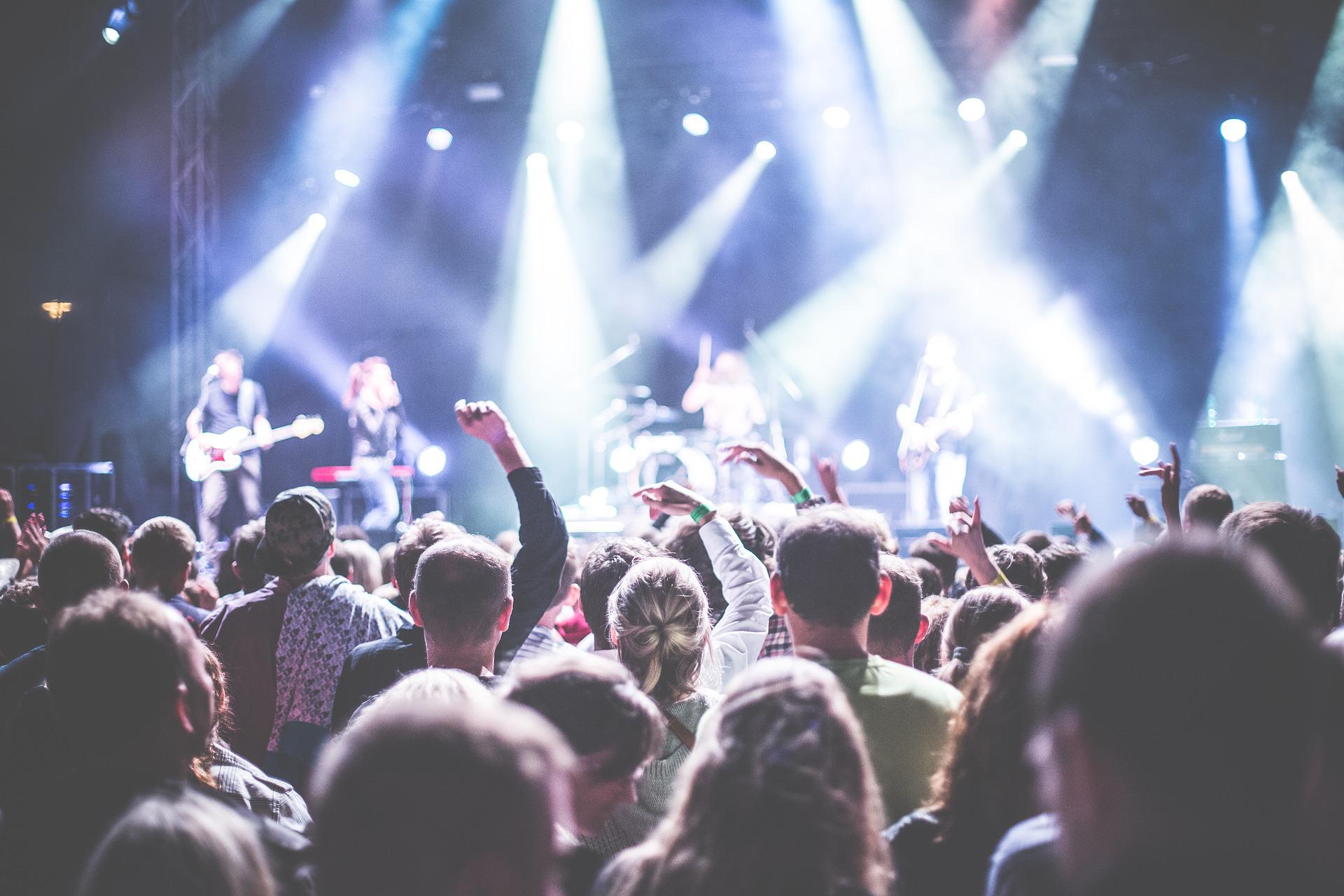 20 %

1,6 milionu

520
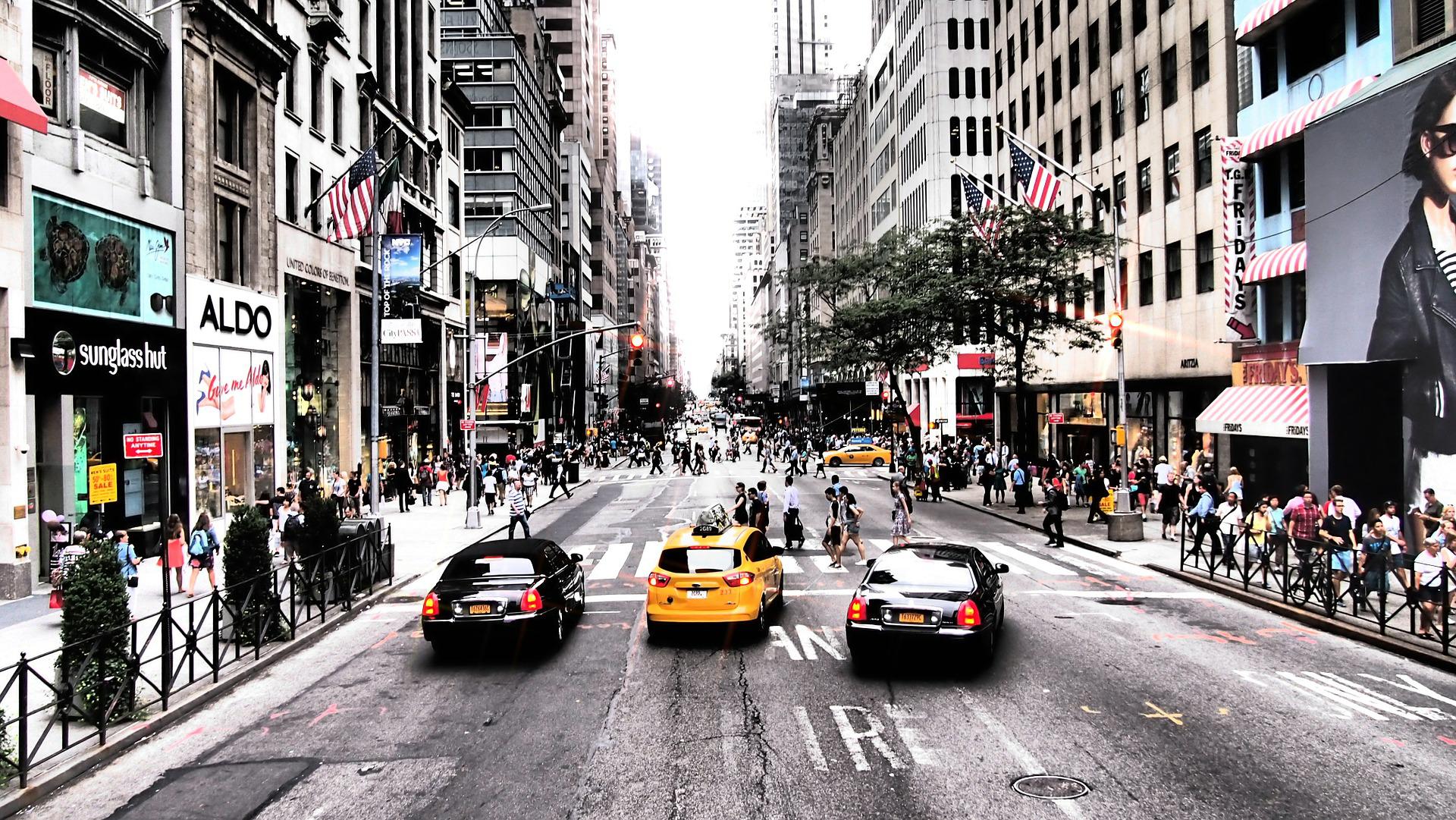 Kriminalita bílých límečků – zneužití exponovaného postavení v korporaci nebo úřadu
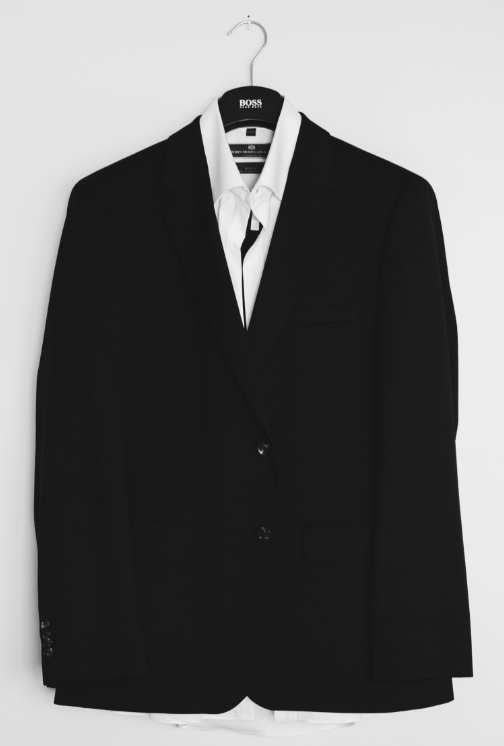 Kriminalita červených límečků 
s významovým souběhem hospodářské
 i násilné trestné činnosti
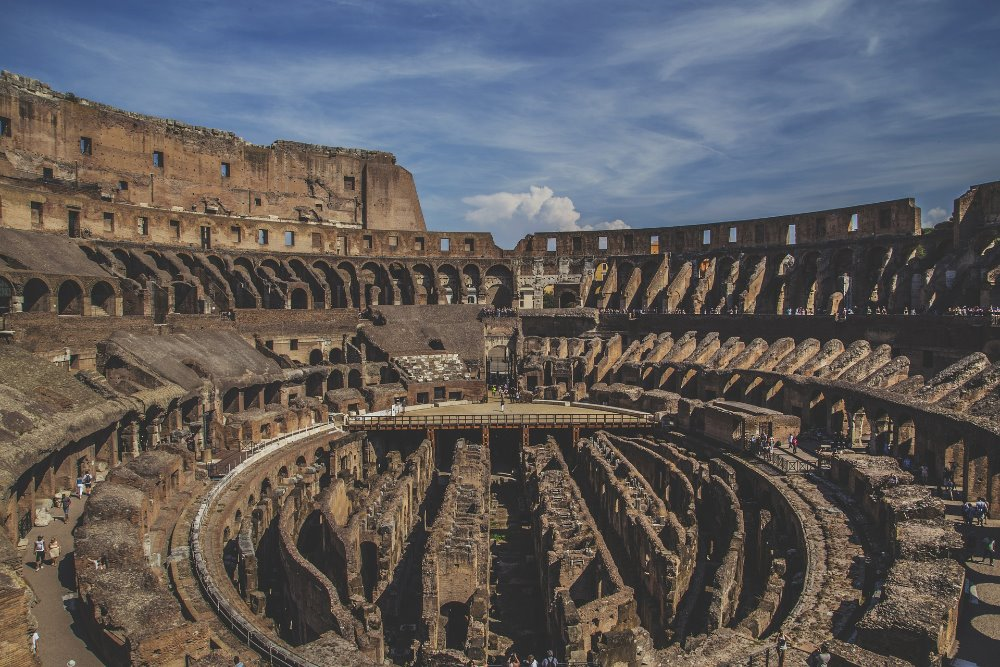 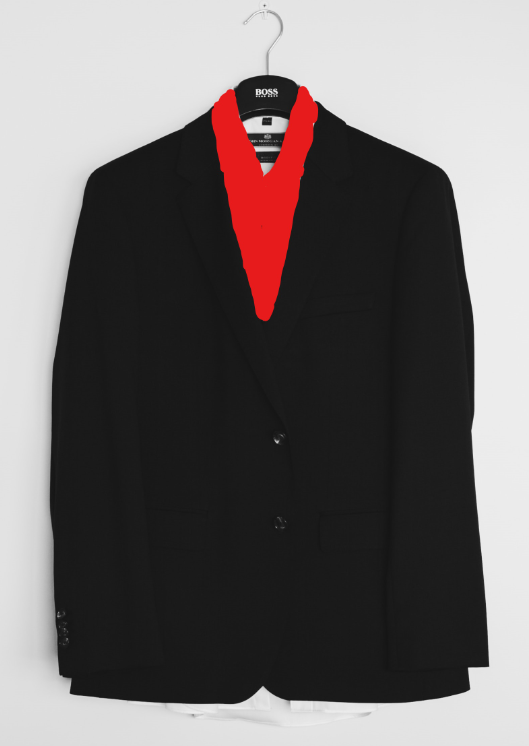 Kazuistika
Michal V.
Michal V.
Michal V.
Michal V.
Michal V.
Michal V.
Kriminalita červených límečků
Red Collar Crime


Frank Perri

bílé límečky se mohou projevovat i násilně?

násilí sleduje umlčení osob, které jsou způsobilé odhalit nebo vyzradit podvodné schéma sbíhajícího se hospodářského deliktu
+
vnímaná hrozba odhalení nebo vyzrazení takového hospodářského deliktu
The Perri Red Collar Crime Matrix − překlad výňatku
Proces aktivizace červeného límečku I.

Richard Brody a Kent Kiehl
tlak + racionalizace

Frank Perri
atributy psychopatie a narcismu
Proces aktivizace červeného límečku II.

Tage Alalehto a Reza Azarian

1. faktor 
Charakteristika vztahu mezi pachatelem a obětí

2. faktor 
Asymetrie informací

3. faktor 
Vražda jako vyrovnávací strategie
Nikoli trestně politický problém

pohnutka pachatele: vražda spáchána ve snaze zakrýt jiný trestný čin, resp. vražda spáchána na svědkovi

trestání souběhu dvou a více trestných činů téhož pachatele


Využití pro forenzní potřeby 

rizikové profily červených límečků a podmínky, za nichž dochází       k jejich kritické aktivizaci

viktimologická prevence
Kdo všechno může mít zločin na svědomí?
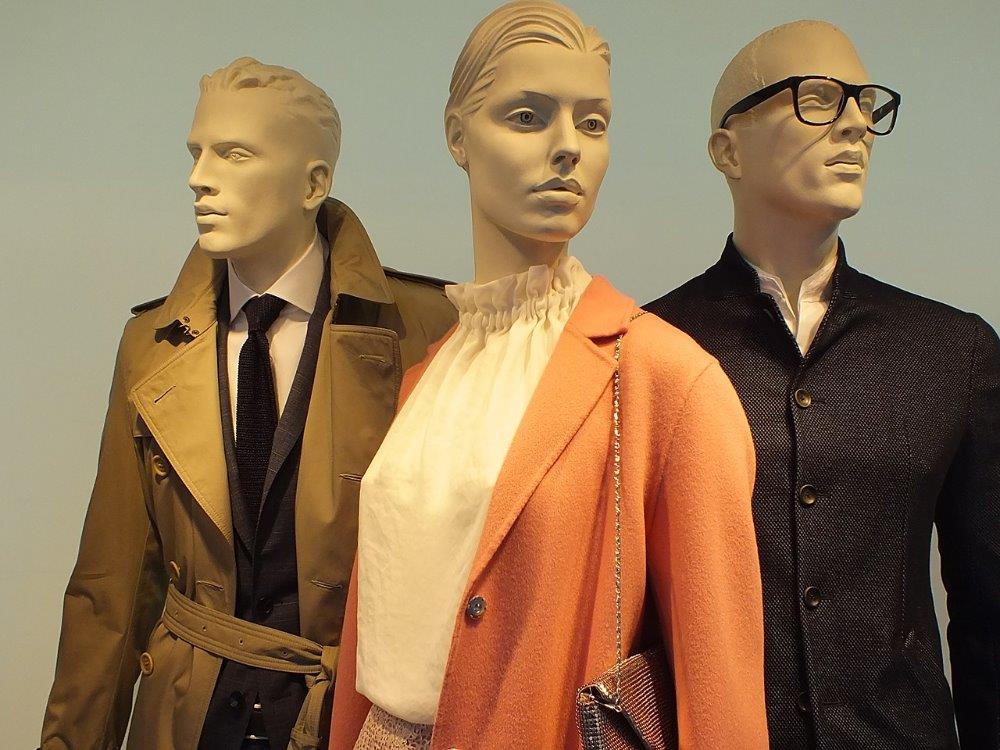 Kriminalita růžových límečků
Pink Collar Crime

Kathleen Daly


trestné činy typu zpronevěry páchané zpravidla ženami na základě limitované příležitosti

pracovní pozice s nižší mocenskou kompetencí, 
nicméně s vloženou důvěrou od zaměstnavatelů

x

feministická kritika diskriminace žen v povolání, pink ghetto
Kriminogenní příležitosti v korporátních schématech 
a jejich odhalování
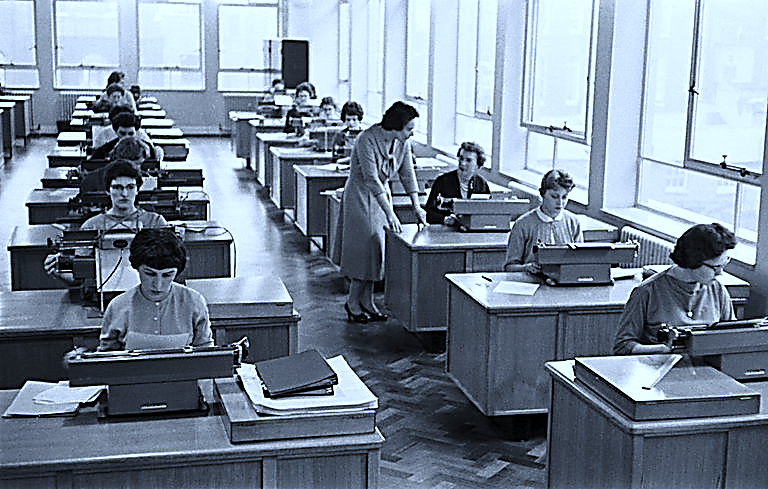 Kazuistika
Vybrané kvalifikované skutkové podstaty trestného činu zpronevěry podle § 206 trestního zákoníku u odsouzených osob
Zdroje k dalšímu využití


Chromý, J. Když bílé límečky vraždí a změní se v červené. 
Státní zastupitelství, č. 2/2020

Chromý, J. Kriminalita růžových límečků po česku. 
Státní zastupitelství, č. 5/2019

Chromý, J. Tzv. firemní psychopati v kriminální perspektivě. 
Státní zastupitelství, č. 6/2018

Chromý, J. Násilí na pracovišti. Charakteristika, rizikové faktory, specifické formy a právní souvislosti. Praha: Wolters Kluwer, 2014
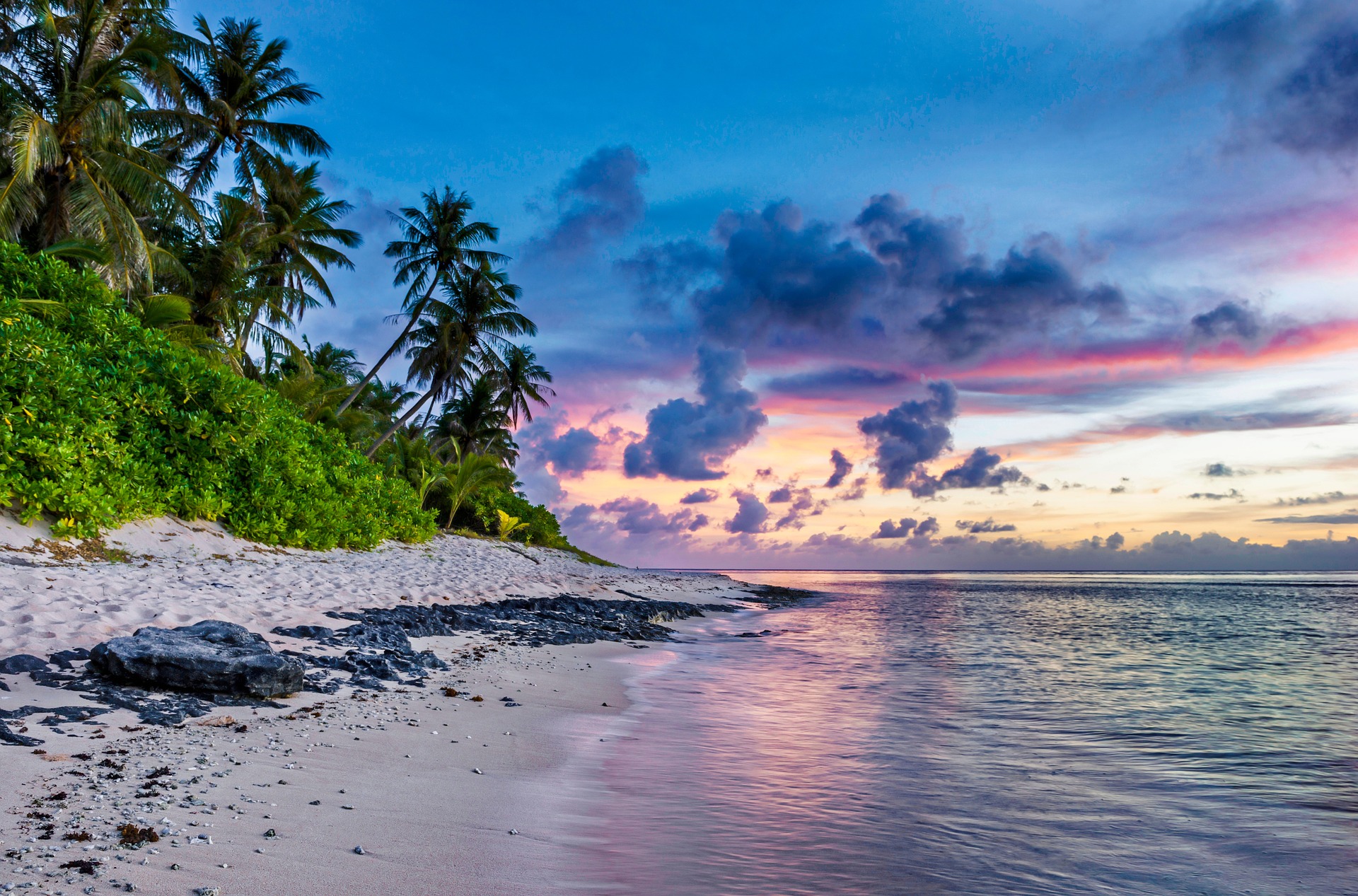 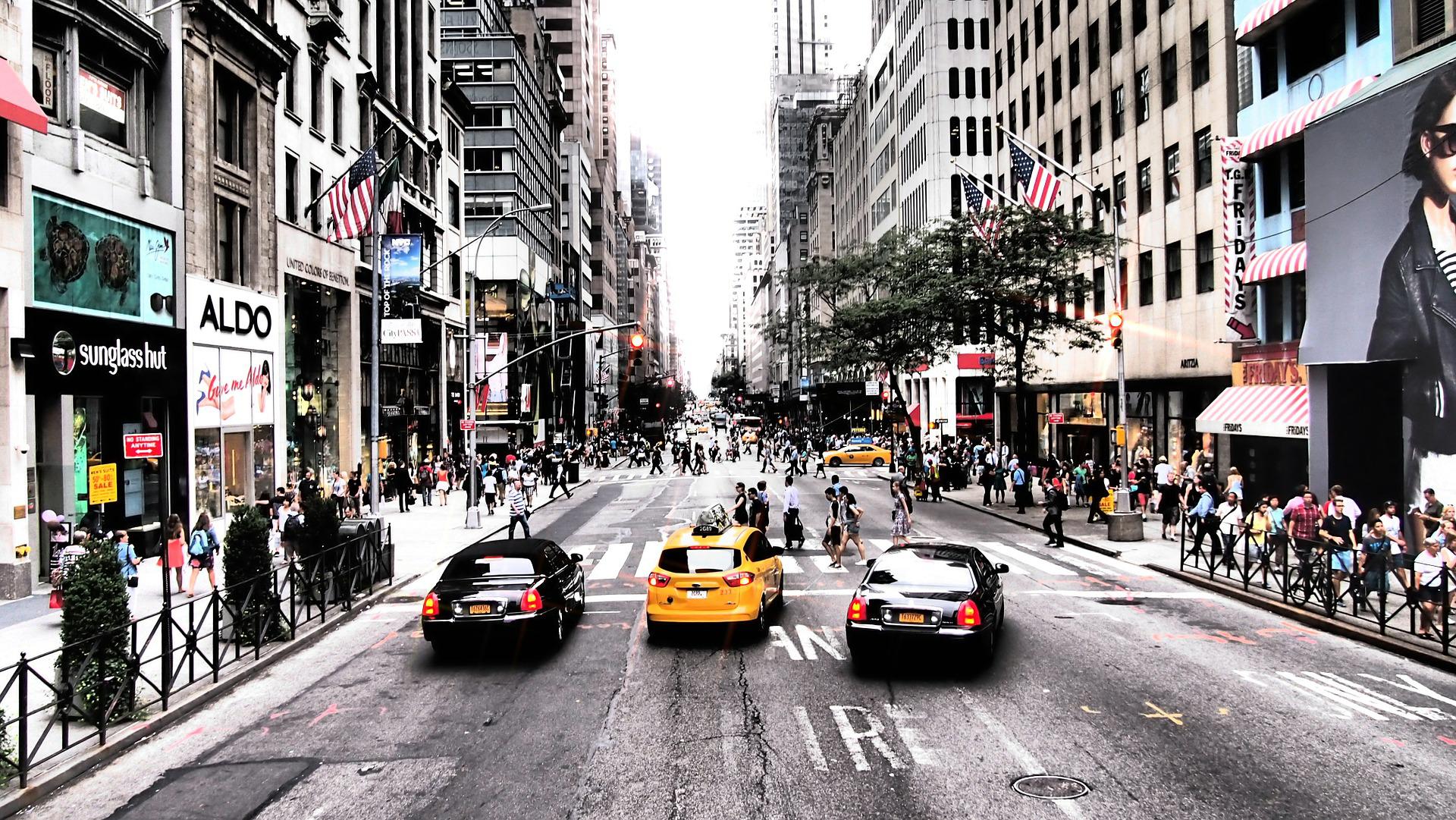 ***




JAKUB CHROMÝ

státní zástupce
odbor mimořádných opravných prostředků 
Nejvyšší státní zastupitelství
Jezuitská 4, 660 55 Brno
+420 542 512 612
jchromy@nsz.brn.justice.cz
https://verejnazaloba.cz/nsz